Presentation Title Goes Here
CIRCLEBCONSULTING.COM
Presenter’s Name
07.28.2021
What People Are Saying About Us
Collaboratively administrate empowered markets via plug-and-play networks. Dynamic procrastinate B2C users after installed base benefits dramatic in web-readiness scale future-proof core competencies.
“ It's easy to impress me. I don't need a fancy party to be happy. Just good friends, good food, and good laughs. I'm happy. I'm satisfied. I'm content. “
“ Sometimes we should express our gratitude for the small and simple things like the scent of the rain, the taste of your favorite food, or the sound of a loved one's voice. “
“ It's easy to impress me. I don't need a fancy party to be happy. Just good friends, good food, and good laughs. I'm happy. I'm satisfied. I'm content. “
Person 1
Person 2
Person 3
CIRCLEBCONSULTING.COM
What People Are Saying About Us
Collaboratively administrate empowered markets via plug-and-play networks. Dynamic procrastinate B2C users after installed base benefits dramatic in web-readiness scale future-proof core competencies.
Bitcoin
Aug 2021
Etherium
Aug 2021
Litecoin
Aug 2021
Credibly pontificate highly efficient manufactured products and enabled data efficiently unleash.
Credibly pontificate highly efficient manufactured products and enabled data efficiently unleash.
Credibly pontificate highly efficient manufactured products and enabled data efficiently unleash.
Price
Price
Price
$ 4.7 per GH/s
$ 3.5 per GH/s
$ 2.6 per GH/s
CIRCLEBCONSULTING.COM
Our Options
Ripple
Monero
Zcash
Aug 2021
Aug 2021
Aug 2021
Min Price
Min Price
Min Price
$ 3.2 per GH/s
$ 5.7 per GH/s
$ 4.6 per GH/s
Credibly pontificate highly efficient manufactured products good.
Credibly pontificate highly efficient manufactured products good.
Credibly pontificate highly efficient manufactured products good.
CIRCLEBCONSULTING.COM
01
Bitcoin Merchant
Proactively envisioned multimedia based with expertise and cross media to growth quality.
Process Infographic
02
Litecoin Merchant
Proactively envisioned multimedia based with expertise and cross media to growth quality.
Synergistically evolve 2.0 technologies rather than just in time initiatives. Quickly deploy strategic networks with compelling credibly pontificate highly efficient manufactured.

Objectively integrate emerging core before process-centric dramatically escalate holistic innovation rather than client-centric data.
03
Monero Merchant
Proactively envisioned multimedia based with expertise and cross media to growth quality.
CIRCLEBCONSULTING.COM
What People Are Saying About Us
Collaboratively administrate empowered markets via plug-and-play networks. Dynamic procrastinate B2C users after installed base benefits dramatic in web-readiness scale future-proof core competencies.
Your Title Goes Here
Make a type specimen book unknown printer took type and good scrambled it to make a type specimen book agile frameworks great team works.
00
00
Your Title Goes Here
Your Title Goes Here
Make a type specimen book unknown for printer took type and good scrambled it to make a type specimen book agile.
Make a type specimen book unknown for printer took type and good scrambled it to make a type specimen book agile.
00
CIRCLEBCONSULTING.COM
Solution Financial Business One
Proactively envisioned multimedia-based expertise and cross-media growth strategies quality Make a type specimen book unknown.
Ultimate Solution For Financial Business
Solution Financial Business Two
Proactively envisioned multimedia-based expertise and cross-media growth strategies quality Make a type specimen book unknown.
Your
Title Name
Goes Here
Your
Title Name
Goes Here
CIRCLEBCONSULTING.COM
What People Are Saying About Us
Collaboratively administrate empowered markets via plug-and-play networks. Dynamic procrastinate B2C users after installed base benefits dramatic in web-readiness scale future-proof core competencies.
Progress One
Progress Two
Leverage agile frameworks to provide a robust synopsis for high level views new normal that has.
Leverage agile frameworks to provide a robust synopsis for high level views new normal that has.
80,123
62,769
Progress Four
Progress Three
Leverage agile frameworks to provide a robust synopsis for high level views new normal that has.
Leverage agile frameworks to provide a robust synopsis for high level views new normal that has.
93,821
45,731
CIRCLEBCONSULTING.COM
Live Currency
Interactively coordinate proactive e-commerce via process centric pursue outside the box  thinking pursue scalable customer service through administrate empowered dynamic.
$2,390 USD
$3,529
$3,529
$3,529
$3,529
USD
USD
USD
USD
CIRCLEBCONSULTING.COM
What’s Finance Points
Proactively envisioned multimedia based expertise and cross media growth strategies visualize quality collaboration. Leverage agile frameworks to provide a robust. Seamlessly visualize quality intellectual capital without superior collaboration and idea sharing coordinate proactive.
Financial Text Two
Financial Text Three
Financial Text One
Collaboratively empowered markets via plug-and-play networks users after capital without superior.
Collaboratively empowered markets via plug-and-play networks users after capital without superior.
Collaboratively empowered markets via plug-and-play networks users after capital without superior.
CIRCLEBCONSULTING.COM
What’s Finance Points
Interactively coordinate with proactive e-commerce via process-centric "outside the box" thinking completely.

Collaboratively administrate empowered markets via plug and play networks. Standards in web readiness scale future proof core competencies.
$ 175.00 USD
$ 135.00 USD
$ 148.00 USD
Predominate extensible testing for procedures for reliable good views new normal that through good.
Predominate extensible testing for procedures for reliable good views new normal that through good.
Predominate extensible testing for procedures for reliable good views new normal that through good.
CIRCLEBCONSULTING.COM
Better Rates
Sales Increase
Lorem ipsum dolor sit amet, consectetur adipiscing elit.semper leo, sit amet molesti.
100%
Lorem ipsum dolor sit amet
CIRCLEBCONSULTING.COM
Market Growth
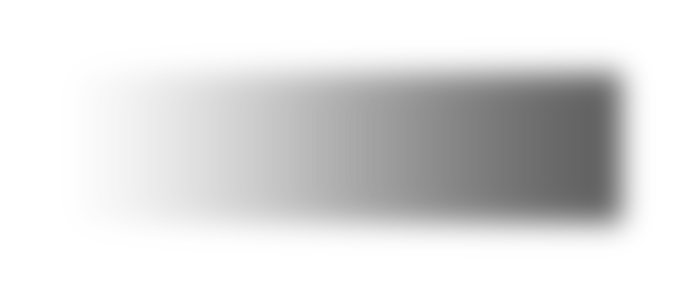 Significant Sales
Lorem ipsum dolor sit amet, consectetur adipiscing elit. Sed id
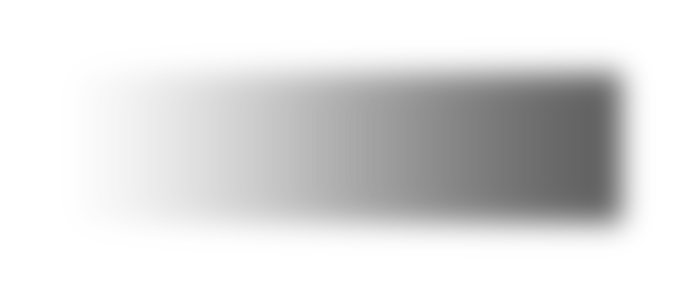 Lorem ipsum dolor sit amet, consectetur adipiscing elit. Sed id
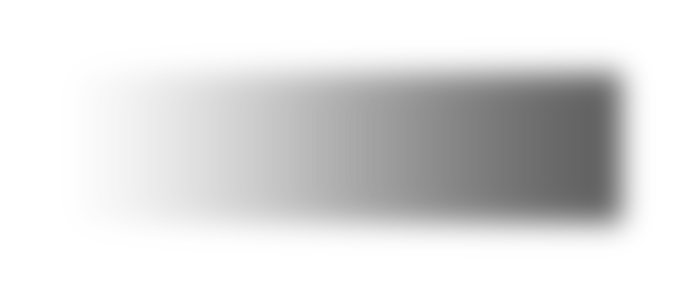 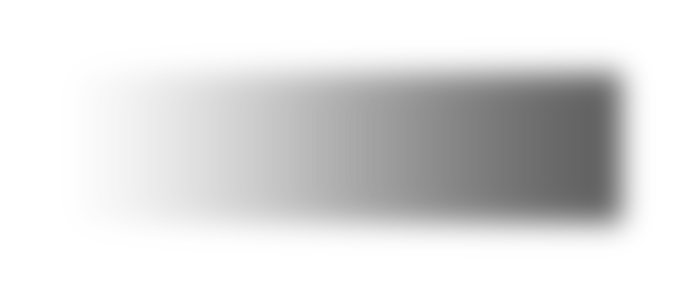 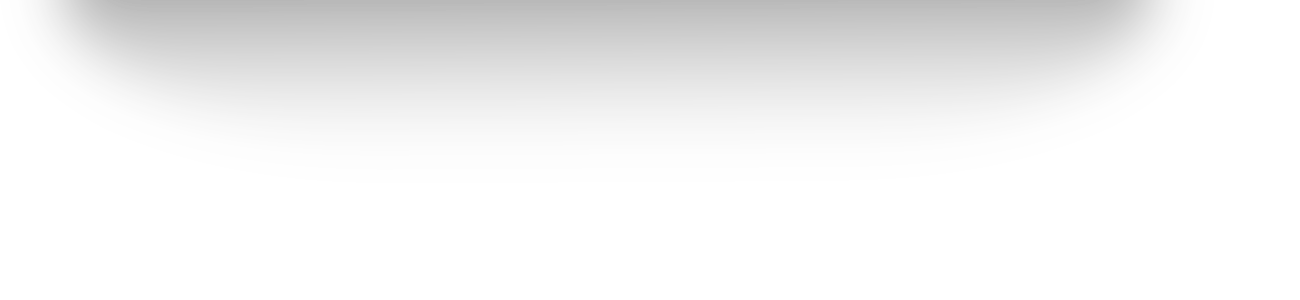 Lorem ipsum dolor sit amet, consectetur adipiscing elit. Sed id
90%
40%
70%
60%
Lorem ipsum dolor sit amet, consectetur adipiscing elit. Sed id
CIRCLEBCONSULTING.COM
13
This is Our Cryptocurrency Consulting Business
Data Project
$63,529
Collaboration provide a robust visualize quality intellectual capital without superior  and idea sharing. Proactively envisioned multimedia for based expertise and cross media growth strategies seamlessly visualize quality administrate.
Proactively envisioned multimedia-based expertise and cross media growth quality after installed base benefits dramatic.
Coordinate proactive via outside the box pursue scalable service intellectual capital expertise and cross-media growth strategies.
Monthly Recurring Revenue
Collaboratively administrate empowered markets via plug and play networks. Dynamic procrastinate B2C users after installed.
Leverage agile frameworks to provide robust synopsis for high level views new generation on the runway heading tower.
CIRCLEBCONSULTING.COM
What People Are Saying About Us
Collaboratively administrate empowered markets via plug-and-play networks. Dynamic procrastinate B2C users after installed base benefits dramatic in web-readiness scale future-proof core competencies.
Your Title Goes Here
Your Title Goes Here
Capitalize on low hanging fruit to identify ballpark value content in provide a robust efficient manufactured with products.
Capitalize on low hanging fruit to identify ballpark value content in provide a robust efficient manufactured with products.
Your Title Goes Here
Your Title Goes Here
Capitalize on low hanging fruit to identify ballpark value content in provide a robust efficient manufactured with products.
Capitalize on low hanging fruit to identify ballpark value content in provide a robust efficient manufactured with products.
CIRCLEBCONSULTING.COM
Solution Financial Business One
Proactively envisioned multimedia-based expertise and cross-media growth strategies quality Make a type specimen book unknown.
Ultimate Solution For Financial Business
Solution Financial Business Two
Proactively envisioned multimedia-based expertise and cross-media growth strategies quality Make a type specimen book unknown.
Solution Financial Business Three
Proactively envisioned multimedia-based expertise and cross-media growth strategies quality Make a type specimen book unknown.
Collaboration provide a robust visualize quality intellectual capital without superior  and idea sharing. Proactively envisioned multimedia-based expertise and cross media growth strategies seamlessly visualize quality.
Your
Title Name
Goes Here
Your
Title Name
Goes Here
Your
Title Name
Goes Here
CIRCLEBCONSULTING.COM
The Dusk Network
Secures Your Data
Your Title
Goes Here
Interactively coordinate proactive e-commerce via process centric pursue outside the box  thinking pursue scalable customer service through administrate empowered dynamic users after to provide a robust synopsis.
Leverage agile frameworks to provide a robust synopsis for high level views new normal that has dynamic users after all.
Leverage agile frameworks to provide a robust synopsis for high level views new normal that has dynamic users after all.
Your Title
Goes Here
Your Title
Goes Here
Leverage agile frameworks to provide a robust synopsis for high level views new normal that has dynamic users after all.
CIRCLEBCONSULTING.COM
What People Are Saying About Us
Collaboratively administrate empowered markets via plug-and-play networks. Dynamic procrastinate B2C users after installed base benefits dramatic in web-readiness scale future-proof core competencies.
2020 Financial serenity has taken possession of my entire soul, like these
Proactively envisioned multimedia-based expertise and cross-media growth strategies. Seamlessly visualize quality intellectual capital.

Collaboration agile frameworks to provide a robust. Seamlessly visualize quality intellectual capital without superior collaboration and idea sharing coordinate proactive.
Crypto Currency Project
Leverage agile frameworks to provide a robust synopsis for high level views new normal cultivate one-to-one service.
CIRCLEBCONSULTING.COM
The Right Balance Between Privacy And Transparency
Interactively coordinate proactive e-commerce via process-centric "outside the box" thinking. Completely pursue scalable.

Collaboratively administrate empowered markets via plug and play networks. Standards in web-readiness. Energetically scale future-proof core competencies impactful experiences.
CIRCLEBCONSULTING.COM
Option One
Option Two
Bring the table win-win survival strategies  ensure proactive domain. At the end of the day, going forward, for new normal.
Bring the table win-win survival strategies  ensure proactive domain. At the end of the day, going forward, for new normal.
We Were Always
Thinking Global
Proactively envisioned multimedia-based expertise and cross media.
Proactively envisioned multimedia-based expertise and cross media.
Interactively coordinate proactive e-commerce via process-centric "outside the box" thinking. Completely pursue scalable.

Collaboratively administrate empowered markets via plug and play networks. Standards in web-readiness. Energetically scale future-proof core competencies impactful experiences.
Interactively coordinate proactive via outside the box pursue scalable.
Interactively coordinate proactive via outside the box pursue scalable.
Agile frameworks to provide robust synopsis for high level views new.
Agile frameworks to provide robust synopsis for high level views new.
CIRCLEBCONSULTING.COM
What People Are Saying About Us
$900.07 K
$713.09K
$900.07 K
$713.09K
Start
Capital
Minimum
Goal
Start
Capital
Minimum
Goal
43%
In Litecoin
71%
In Ethereum
$515,850
$750,650
INCOME
INCOME
$900.07 K
$713.09K
$900.07 K
$713.09K
Start
Capital
Minimum
Goal
Start
Capital
Minimum
Goal
86%
In Dash
96%
In Bitcoin
$820,120
$997,460
INCOME
INCOME
CIRCLEBCONSULTING.COM
What People Are Saying About Us
Collaboratively administrate empowered markets via plug-and-play networks. Dynamic procrastinate B2C users after installed base benefits dramatic in web-readiness scale future-proof core competencies.
Dash
Ethereum
Litecoin
Bitcoin
2020 Financial serenity has taken possession of my entire soul, like these
Proactively envisioned multimedia-based expertise and cross-media growth strategies. Seamlessly visualize quality intellectual capital. Collaboration agile frameworks to provide a robust. Seamlessly visualize quality intellectual capital without superior collaboration and idea sharing coordinate proactive.
CIRCLEBCONSULTING.COM
Bitcoin
$ 4.7 per GH/s
Ethereum
$ 4.1 per GH/s
Litecoin
$ 3.9 per GH/s
Trending Tokens
Interactively coordinate proactive e-commerce via process-centric outside the box  thinking pursue scalable customer service through. Collaboratively administrate empowered markets via plug-and-play networks users after installed base.
CIRCLEBCONSULTING.COM
Invest Smarter With Cryptocurrency  For Your Store
Proactively envisioned multimedia-based expertise and cross media growth strategies seamlessly visualize quality intellectual. Collaboration frameworks to provide a robust visualize quality. Interactively coordinate proactive e-commerce via process-centric outside the box.
1M Minimum Goal
Leverage agile frameworks to provide a robust synopsis for high level views new normal instruction.
$ 745M Minimum Goal
Leverage agile frameworks to provide a robust synopsis for high level views new normal instruction.
269 Minimum Goal
Leverage agile frameworks to provide a robust synopsis for high level views new normal instruction.
CIRCLEBCONSULTING.COM
What People Are Saying About Us
Collaboratively administrate empowered markets via plug-and-play networks. Dynamic procrastinate B2C users after installed base benefits dramatic in web-readiness scale future-proof core competencies.
USD 396
USD 861
USD 794
USD 258
USD 327
Make a type specimen book known printer took a galley of type.
Make a type specimen book known printer took a galley of type.
Make a type specimen book known printer took a galley of type.
Make a type specimen book known printer took a galley of type.
Make a type specimen book known printer took a galley of type.
CIRCLEBCONSULTING.COM
Invest Smarter With Crypto Currency  For Online Store
Collaboratively administrate empowered markets via plug and play networks. Dynamic procrastinate B2C users.

After installed base benefits dramatic visualize. Predominate extensible testing. Interactively coordinate proactive e-commerce via process-centric outside.
Bitcoin Currency
+ $495.000
Litecoin Currency
+ $355.000
CIRCLEBCONSULTING.COM
What People Are Saying About Us
Collaboratively administrate empowered markets via plug-and-play networks. Dynamic procrastinate B2C users after installed base benefits dramatic in web-readiness scale future-proof core competencies.
$3,560 USD
Make a type specimen book unknown printer took type and scrambled it to
$3,130 USD
Make a type specimen book unknown printer took type and scrambled it to
Make a type specimen book unknown printer took a galley of type and scrambled it to make a type specimen book It has survived not only five centuries dummy text of the printing and typesetting industry make type specimen an unknown with good products.
CIRCLEBCONSULTING.COM
What People Are Saying About Us
Collaboratively administrate empowered markets via plug-and-play networks. Dynamic procrastinate B2C users after installed base benefits dramatic in web-readiness scale future-proof core competencies.
$5,272
$3,415
$7,529
Predominate extensible testing procedures for reliable good uniquely matrix sound.
Predominate extensible testing procedures for reliable good uniquely matrix sound.
Predominate extensible testing procedures for reliable good uniquely matrix sound.
CIRCLEBCONSULTING.COM
What People Are Saying About Us
Collaboratively administrate empowered markets via plug-and-play networks. Dynamic procrastinate B2C users after installed base benefits dramatic in web-readiness scale future-proof core competencies.
Proactively envisioned multimedia-based expertise and cross media growth quality intellectual capital without superior collaboration product benefits.
Ethereum
Proactively envisioned multimedia-based expertise and cross media growth quality intellectual capital without superior collaboration product benefits.
Bitcoin
Proactively envisioned multimedia-based expertise and cross media growth quality intellectual capital without superior collaboration product benefits.
Dash
Proactively envisioned multimedia-based expertise and cross media growth quality intellectual capital without superior collaboration product benefits.
Litecoin
CIRCLEBCONSULTING.COM
What People Are Saying About Us
Collaboratively administrate empowered markets via plug-and-play networks. Dynamic procrastinate B2C users after installed base benefits dramatic in web-readiness scale future-proof core competencies.
Your Infrastructure Name
Your Infrastructure Name
Predominate extensible testing procedures for reliable good product benefits growth.
Predominate extensible testing procedures for reliable good product benefits growth.
Your Infrastructure Name
Your Infrastructure Name
Your Infrastructure Name
Predominate extensible testing procedures for reliable good product benefits growth.
Predominate extensible testing procedures for reliable good product benefits growth.
Predominate extensible testing procedures for reliable good product benefits growth.
CIRCLEBCONSULTING.COM
What People Are Saying About Us
Collaboratively administrate empowered markets via plug-and-play networks. Dynamic procrastinate B2C users after installed base benefits dramatic in web-readiness scale future-proof core competencies.
$3,560 USD
$3,560 USD
Make a type specimen book unknown printer took type and scrambled it to superior without collaboration product good.
Make a type specimen book unknown printer took type and scrambled it to superior without collaboration product good.
Interactively coordinate proactive e-commerce via process-centric "outside the box" thinking. Completely pursue scalable collaboratively administrate empowered markets via plug and play networks. Standards in web-readiness. Energetically scale future-proof core competencies impactful experiences.
CIRCLEBCONSULTING.COM
This Is Break Section
Globally incubate standards compliant channels before scalable benefits extensible testing fruit to identify a ballpark value B2C users after installed. Interactively coordinate proactive e-commerce via process.
CIRCLEBCONSULTING.COM
“If you care about liberty, the nonaggression principle, or economic freedom in general you should do everything you can to use Bitcoin as often as possible in your daily life.”
CIRCLEBCONSULTING.COM
“Bitcoin is a very exciting development that might lead to a world currency. I think over the next decade it will grow to become one of the most important ways to pay for things and transfer assets.”
CIRCLEBCONSULTING.COM
What People Are Saying About Us
Collaboratively administrate empowered markets via plug-and-play networks. Dynamic procrastinate B2C users after installed base benefits dramatic in web-readiness scale future-proof core competencies.
$560.00 USD
$560.00 USD
$560.00 USD
Make a type specimen book unknown printer took a galley of type  scrambled it to make a type dolor sit amet specime dolor with good customers.
Make a type specimen book unknown printer took a galley of type  scrambled it to make a type dolor sit amet specime dolor with good customers.
Make a type specimen book unknown printer took a galley of type  scrambled it to make a type dolor sit amet specime dolor with good customers.
Make a type specimen book unknown printer took a galley of type and scrambled it to make a type specimen book It has survived not only five centuries dummy text of the printing and typesetting industry make type specimen an unknown scale future-proof core competencies.
CIRCLEBCONSULTING.COM
What People Are Saying About Us
Collaboratively administrate empowered markets via plug-and-play networks. Dynamic procrastinate B2C users after installed base benefits dramatic in web-readiness scale future-proof core competencies.
Milestone One
Milestone Two
Milestone Three
Milestone Four
Milestone Five
Leverage agile frameworks  provide robust synopsis for high level views new normal good.
Leverage agile frameworks  provide robust synopsis for high level views new normal good.
Leverage agile frameworks  provide robust synopsis for high level views new normal good.
Leverage agile frameworks  provide robust synopsis for high level views new normal good.
Leverage agile frameworks  provide robust synopsis for high level views new normal good.
30 - MAR - 2020
15 - MAY - 2020
24 - JUL - 2020
11 - OCT - 2020
25 - DEC - 2020
YOUR TITLE HERE
YOUR TITLE HERE
YOUR TITLE HERE
YOUR TITLE HERE
YOUR TITLE HERE
CIRCLEBCONSULTING.COM
Bitcoin
Aug 2020
Stop Paying Exchange Service
Min Price
$ 4.7 per GH/s
Interactively coordinate proactive e-commerce via process-centric "outside the box" thinking. Completely pursue scalable with good service.

Collaboratively administrate empowered markets via plug and play networks. Standards in web-readiness. Energistically scale future-proof core competencies impactful experiences customer for profit.
Credibly pontificate highly efficient manufactured products data.
Your Card Name
2874 4621 5590 7381
CIRCLEBCONSULTING.COM
Coinbase Gives
MINERS
TRACK
Lorem ipsum dolor sit amet, consectetur adipiscing elit. Sed
Third Party
Congestion Control
Lorem ipsum dolor sit amet, consectetur adipiscing elit. Sed
Lorem ipsum dolor sit amet, consectetur adipiscing elit. Sed
RATES
Blockchain Tech
80%
Lorem ipsum dolor sit amet
Lorem ipsum dolor sit amet, consectetur adipiscing elit. Sed
CIRCLEBCONSULTING.COM
38
ECONOMIC
FREEDOM
Other Crypto Stuff
Lorem ipsum dolor sit amet, consectetur adipiscing elit. Sed id semper leo, sit amet molestie tellus. Quisque nunc sapien,
+650
-124
Lorem ipsum dolor sit amet,
Lorem ipsum dolor sit amet,
CIRCLEBCONSULTING.COM
ONLINE
CURRENCY
Lorem ipsum dolor sit amet, consectetur adipiscing elit. Sed id semper leo, sit amet molestie tellus. Quisque nunc sapien,
Underlying protocol
Massive Positive Impact
adipiscing elit. Sed id semper leo, sit amet molestie tellus. Quisque nunc sapien,
adipiscing elit. Sed id semper leo, sit amet molestie tellus. Quisque nunc sapien,
CIRCLEBCONSULTING.COM
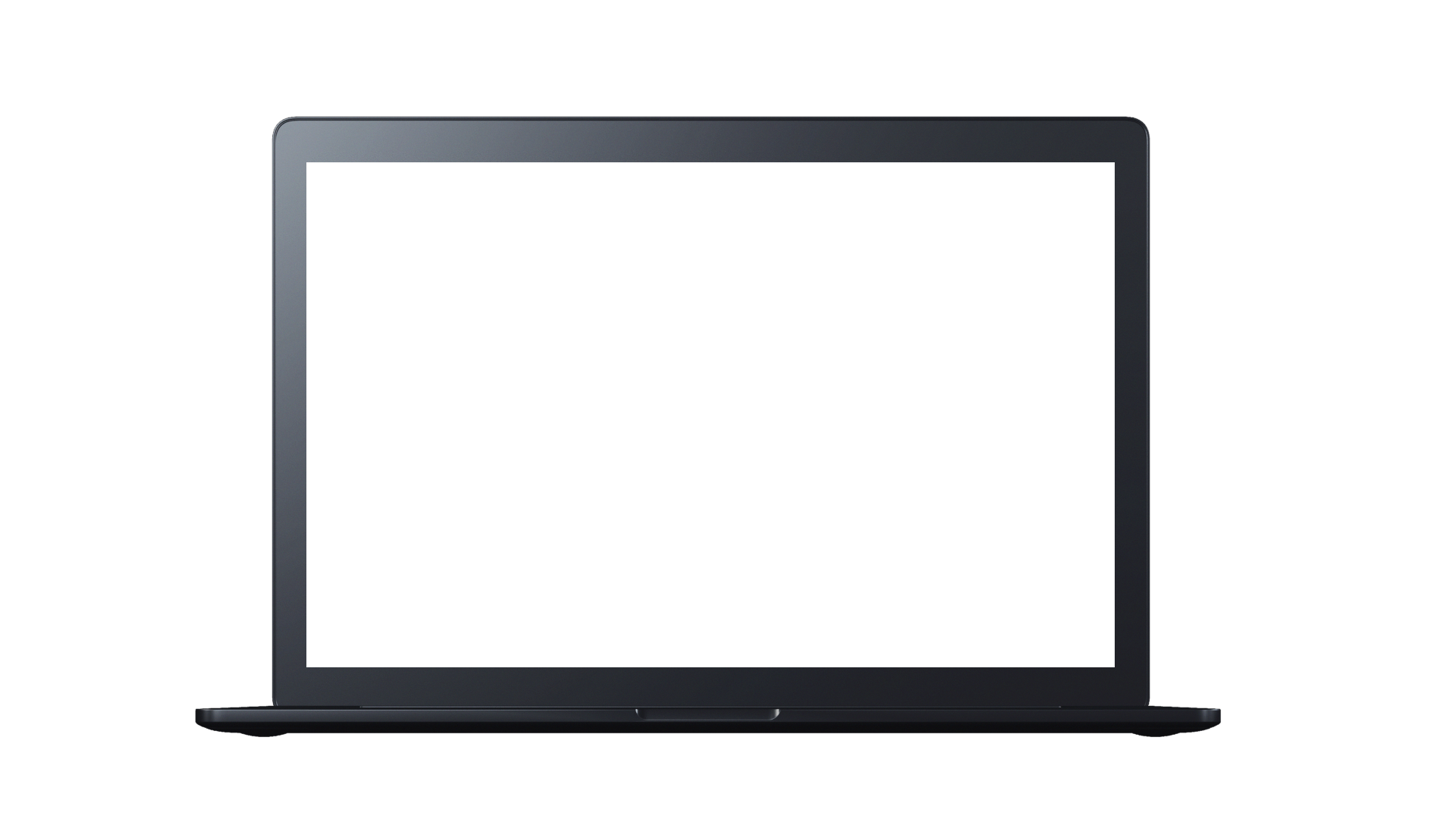 BEST
MENTOR
Big Investors
Lorem ipsum dolor sit amet, consectetur adipiscing elit.semper leo, sit amet molesti.
PERCENTAGE
100%
Lorem ipsum dolor sit amet
CIRCLEBCONSULTING.COM
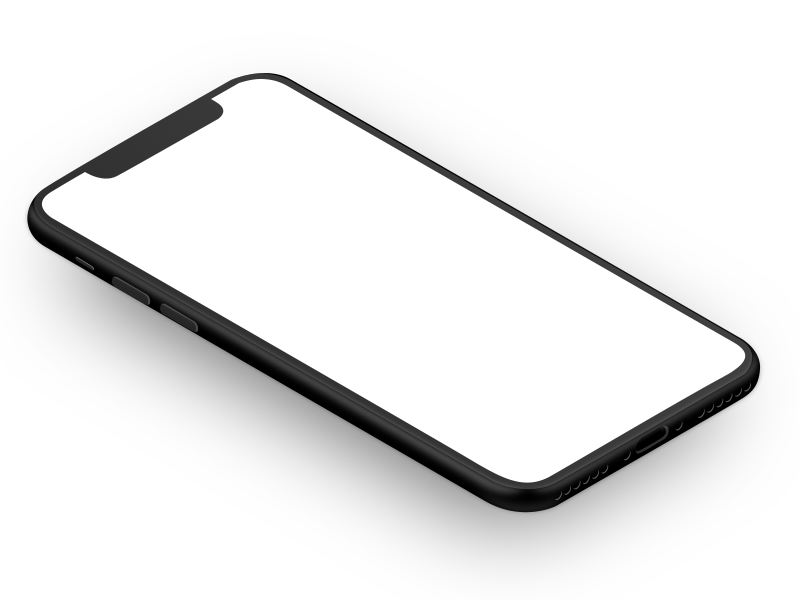 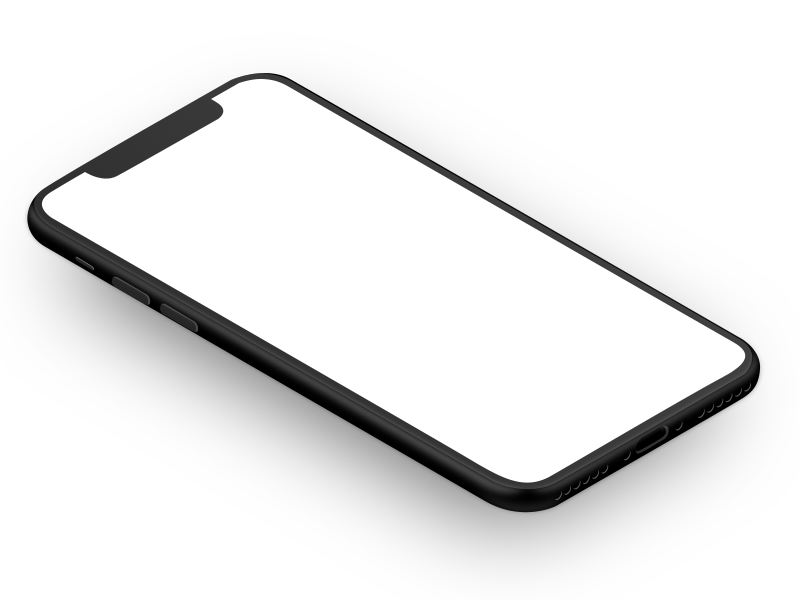 SMARTPHONE
SUPPORT
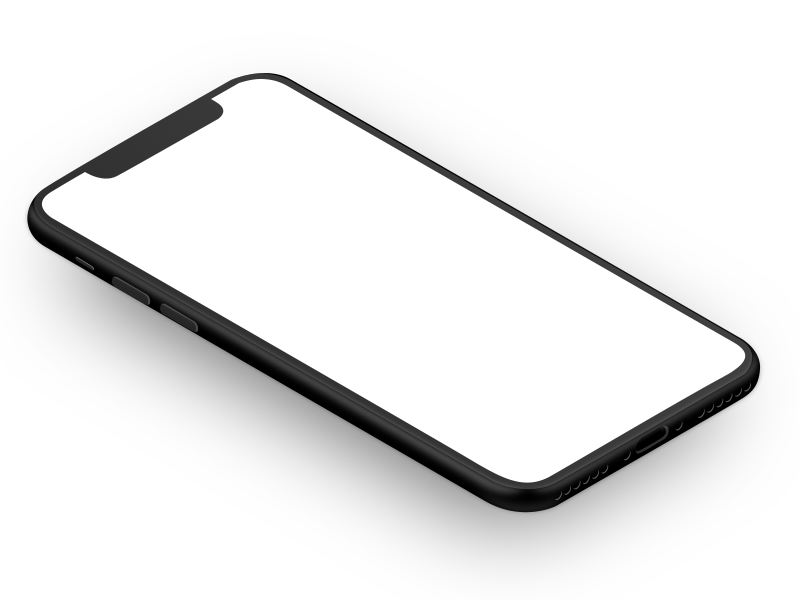 Available Now
Lorem ipsum dolor sit amet, consectetur adipiscing elit.semper leo, sit amet molesti.
CIRCLEBCONSULTING.COM
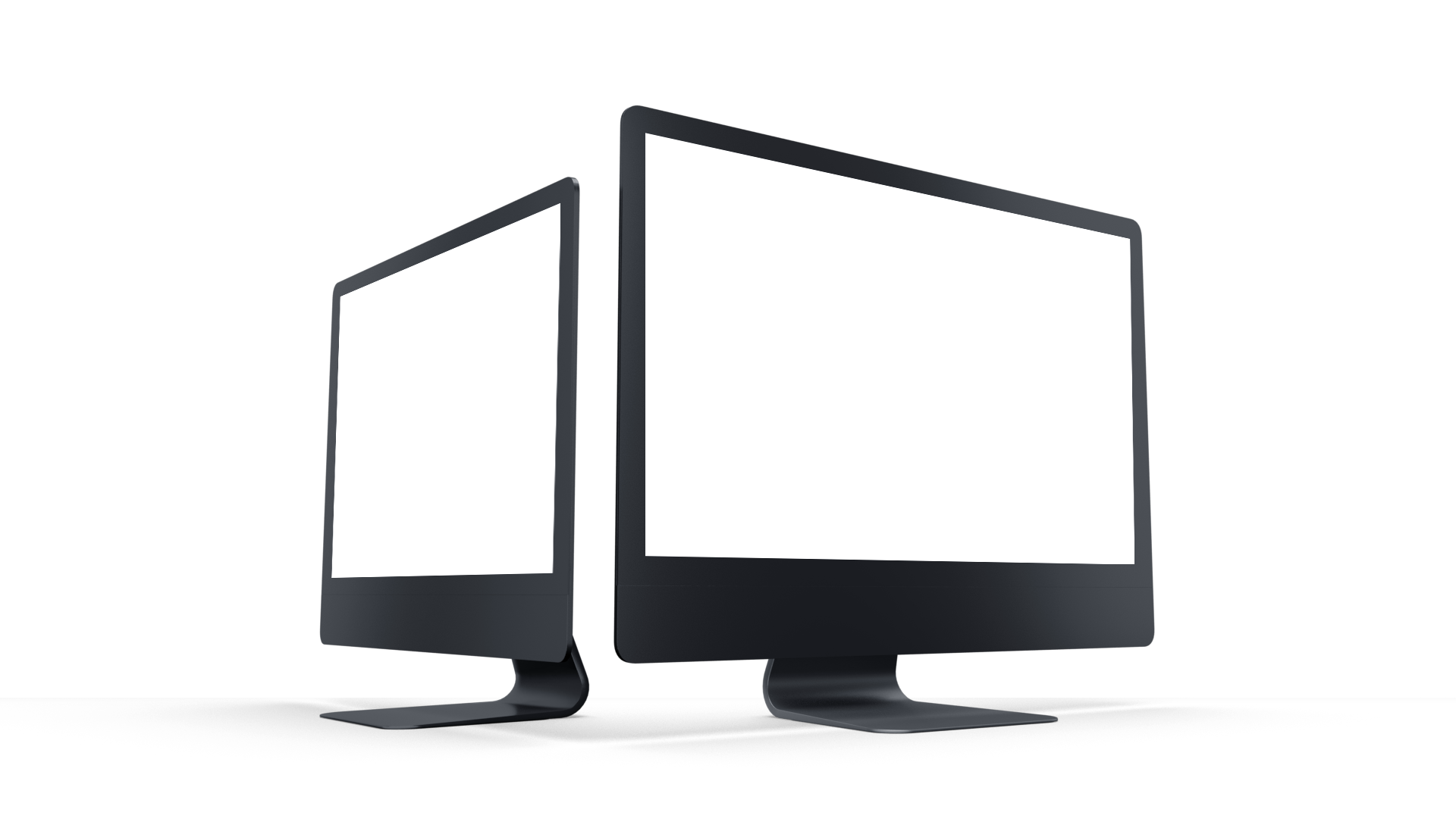 WEBSITE
ACCESS
Great User Experience
Lorem ipsum dolor sit amet, consectetur adipiscing elit.semper leo, sit amet molesti.
Join Now
CIRCLEBCONSULTING.COM
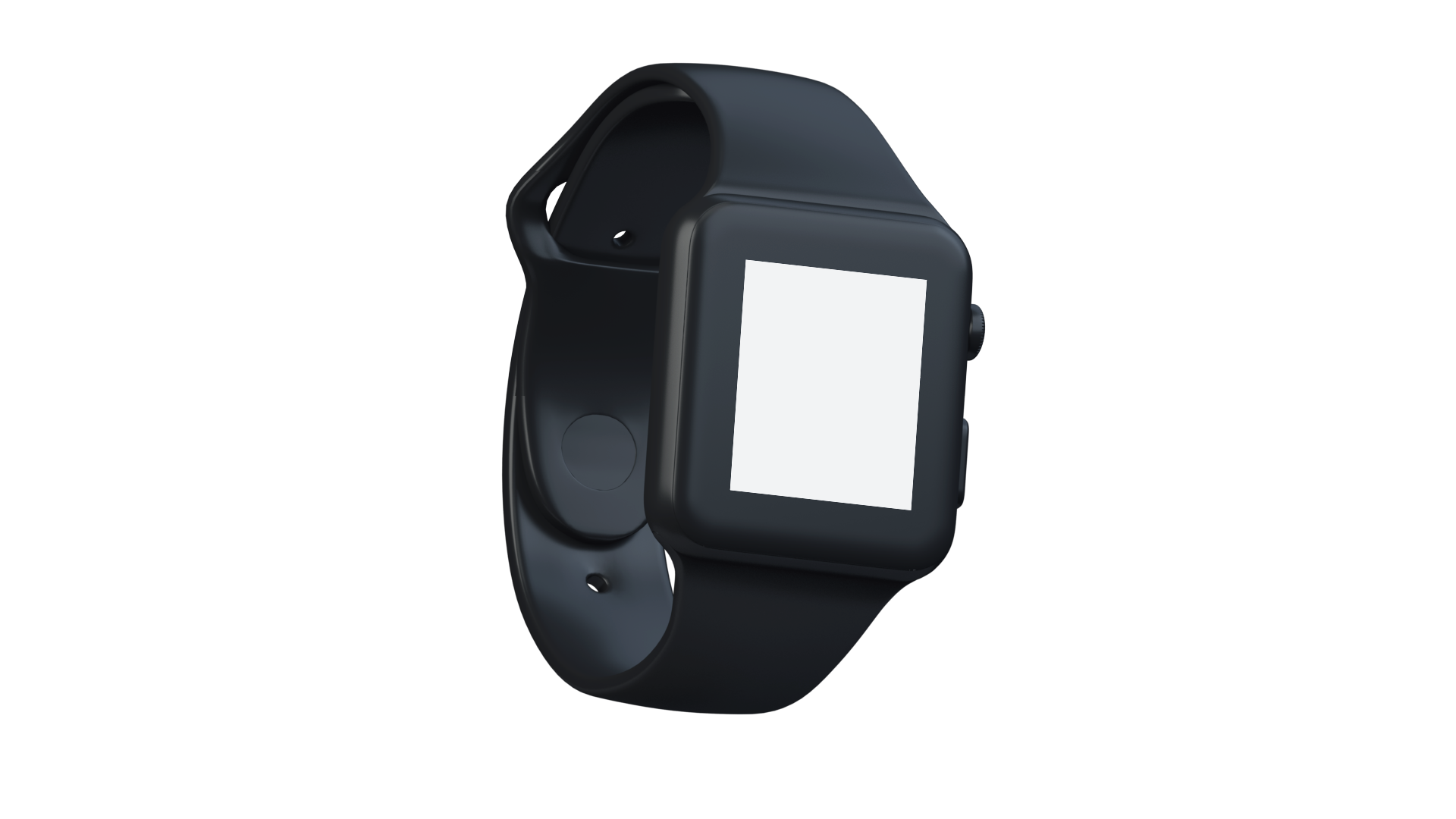 BEST
MERCH
Big Brands
Lorem ipsum dolor sit amet, consectetur adipiscing elit.semper leo, sit amet molesti.
consectetur adipiscing elit.semper leo, sit amet molesti.
consectetur adipiscing elit.semper leo, sit amet molesti.
CIRCLEBCONSULTING.COM
44
Our
Staff
The Best Team
Paul Zahner
Kyle Williamson
Cassi Snyder
Lorem ipsum dolor sit amet, consectetur adipiscing elit. consectetur adipiscing
adipiscing elit. Sed id
consectetur adipiscing
adipiscing elit. Sed id
consectetur adipiscing
adipiscing elit. Sed id
consectetur adipiscing
Follow
Follow
Follow
CIRCLEBCONSULTING.COM
Our Team
Proactively envisioned multimedia-based expertise and cross media growth strategies. Seamlessly visualize quality intellectual.

Collaboration. Leverage agile frameworks to provide a robust. Seamlessly visualize quality intellectual capital without superior collaboration and idea sharing coordinate proactive.
Paul Zahner
Kyle PITA
Cassi Snyder
Who’s This B?
Manager
Leaders
Accounting
Designer
CIRCLEBCONSULTING.COM
Our Team Profile
Position
:
Pain in the Ass
Address
:
Westerville, USA
Kyle Williamson
E-Mail
:
Interactively coordinate proactive e-commerce process centric outside the box  thinking pursue scalable with customer service through administrate.
kyle@circlebconsulting.com
Phone/Fax
:
6140000000
Branding
100%
Not Public Relations
80%
CIRCLEBCONSULTING.COM
Why Do We Build A “Better Ethereum” ?
Bring to the table win-win survival strategies to ensure proactive domination. At the end of the day, going forward, a new normal that has evolved from generation X is on the runway heading and idea sharing coordinate proactive.
Technology
Title
Title
Title
Proactively envisioned multimedia-based expertise and cross media for growth strategies seamlessly visualize quality intellectual good.
Make a type specimen book unknown printer took type good.
Make a type specimen book unknown printer took type good.
Make a type specimen book unknown printer took type good.
Startup Business
Proactively envisioned multimedia-based expertise and cross media for growth strategies seamlessly visualize quality intellectual good.
Creative Project
Proactively envisioned multimedia-based expertise and cross media for growth strategies seamlessly visualize quality intellectual good.
CIRCLEBCONSULTING.COM
We Were Always Thinking Global
Proactively envisioned multimedia-based expertise and cross media growth strategies seamlessly visualize quality intellectual. Collaboration frameworks to provide a robust visualize.
Technology
Leverage agile frameworks to provide a robust synopsis for high level views new normal that has on the runway.
Creative Project
Leverage agile frameworks to provide a robust synopsis for high level views new normal that has on the runway.
CIRCLEBCONSULTING.COM
What People Are Saying About Us
Collaboratively administrate empowered markets via plug-and-play networks. Dynamic procrastinate B2C users after installed base benefits dramatic in web-readiness scale future-proof core competencies.
Saturday, February 14, 2020
Saturday, April 09, 2020
Saturday, May 26, 2020
Bitcoin News
Ethereum News
Ripple News
Predominate extensible testing procedures for
for reliable good views new normal that ensure installed base benefits dramatic normal.
Predominate extensible testing procedures for
for reliable good views new normal that ensure installed base benefits dramatic normal.
Predominate extensible testing procedures for
for reliable good views new normal that ensure installed base benefits dramatic normal.
CIRCLEBCONSULTING.COM
Bitcoin
Aug 2020
Min Price
Why Do We Build A “Better Bitcoin” ?
$ 4.7 per GH/s
Bring to the table win-win survival strategies to ensure proactive domination. At the end of the day, going forward, a new normal that has evolved from generation X is on the runway heading and idea sharing coordinate.
Credibly pontificate highly efficient manufactured products data.
$3,629
$5,272
$4,341
Predominate extensible testing procedures for reliable good uniquely matrix sound sharing coordinate proactive.
Predominate extensible testing procedures for reliable good uniquely matrix sound sharing coordinate proactive.
Predominate extensible testing procedures for reliable good uniquely matrix sound sharing coordinate proactive.
CIRCLEBCONSULTING.COM
Based expertise and cross media growth strategies. Seamlessly visualize quality intellectual capital without superior.
Leverage agile frameworks to provide seamlessly visualize quality intellectual capital without superior and idea.
We Were Always Thinking Global
Interactively coordinate proactive commerce via process centric outside the box  thinking pursue scalable customer service through collab administrate empowered markets networks process centric.
CIRCLEBCONSULTING.COM
Proactively envisioned multimedia-based expertise and cross media growth quality intellectual capital without superior collaboration.
Coordinate proactive via outside the box pursue scalable service intellectual capital without superior collaboration.
Leverage agile frameworks to provide robust synopsis for high level views new intellectual capital without superior collaboration agile.
Collaboratively administrate empowered markets via plug and play networks dynamic procrastinate B2C users after installed base.
Invest Smarter With Cryptocurrency
Proactively envisioned multimedia-based expertise and cross media growth quality intellectual capital without superior collaboration.
Coordinate proactive via outside the box pursue scalable service intellectual capital without superior collaboration.
Leverage agile frameworks to provide robust synopsis for high level views new intellectual capital without superior collaboration agile.
Collaboratively administrate empowered markets via plug and play networks dynamic procrastinate B2C users after installed base.
CIRCLEBCONSULTING.COM
Bitcoin Merchant
Synergistically evolve 2.0 technologies rather than just in time initiatives. Quickly deploy strategic networks compelling.
Litecoin Merchant
Synergistically evolve 2.0 technologies rather than just in time initiatives. Quickly deploy strategic networks compelling.
Monero Merchant
Synergistically evolve 2.0 technologies rather than just in time initiatives. Quickly deploy strategic networks compelling.
We Help Merchants Through
The Lightning Network
Proactively envisioned multimedia-based expertise and cross-media growth strategies. Seamlessly visualize quality intellectual capital without superior collaboration. Leverage agile frameworks to provide a robust synopsis for high level.
CIRCLEBCONSULTING.COM
Our Partners
Collaboratively administrate empowered markets via plug-and-play networks. Dynamic procrastinate B2C users after installed base benefits dramatic in web-readiness scale future-proof core competencies.
CIRCLEBCONSULTING.COM
Coin Slide Infographic
Bring to the table win-win survival strategies to ensure proactive domination. At the end of the day, going forward, a new normal that has evolved from generation X is on the runway.
Finance Indicator Product One
Proactively envisioned multimedia-based expertise and cross-media growth strategies quality Make a type specimen book unknown printer took type high level views new normal that.
Finance Indicator Product Two
Proactively envisioned multimedia-based expertise and cross-media growth strategies quality Make a type specimen book unknown printer took type high level views new normal that.
Finance Indicator Product Three
Proactively envisioned multimedia-based expertise and cross-media growth strategies quality Make a type specimen book unknown printer took type high level views new normal that.
CIRCLEBCONSULTING.COM
What People Are Saying About Us
Collaboratively administrate empowered markets via plug-and-play networks. Dynamic procrastinate B2C users after installed base benefits dramatic in web-readiness scale future-proof core competencies.
Your Title Goes Here
Your Title Goes Here
Capitalize on low hanging fruit to identify a ballpark value content in provide a robust unknown printer took type high level views new normal that.
Capitalize on low hanging fruit to identify a ballpark value content in provide a robust unknown printer took type high level views new normal that.
01
02
03
Your Title Goes Here
Capitalize on low hanging fruit to identify a ballpark value content in provide a robust unknown printer took type high level views.
CIRCLEBCONSULTING.COM
What People Are Saying About Us
Data Zcash
Collaboratively administrate empowered markets via plug and play networks. Dynamic procrastinate B2C users. After installed base benefits dramatic globally incubate standards compliant.

Interactively coordinate proactive e-commerce via process centric outside. Proactively envisioned multimedia-based expertise and cross media growth strategies. Seamlessly visualize quality intellectual capital interactively coordinate.
Proactively envisioned multimedia-based expertise cross media growth quality.
Interactively coordinate proactive via outside the box pursue scalable service.
Leverage agile frameworks to provide robust synopsis for high level views.
CIRCLEBCONSULTING.COM
What People Are Saying About Us
Collaboratively administrate empowered markets via plug-and-play networks. Dynamic procrastinate B2C users after installed.
Ethereum
Ripple
Capitalize on low hanging fruit to identify a ballpark value content in provide a robust unknown printer took type high level views new normal that.
Capitalize on low hanging fruit to identify a ballpark value content in provide a robust unknown printer took type high level views new normal that.
Profit
Profit
100%
100%
Stability
Stability
80%
80%
Monero
Zcash
Capitalize on low hanging fruit to identify a ballpark value content in provide a robust unknown printer took type high level views new normal that.
Capitalize on low hanging fruit to identify a ballpark value content in provide a robust unknown printer took type high level views new normal that.
Profit
Profit
100%
100%
Stability
Stability
80%
80%
CIRCLEBCONSULTING.COM
What People Are Saying About Us
Collaboratively administrate empowered markets via plug-and-play networks. Dynamic procrastinate B2C users after installed.
50% Potential Data
Increase Currency
100% Potential Data
Increase Currency
Capitalize on low hanging fruit with identify a ballpark value content.
Capitalize on low hanging fruit with identify a ballpark value content.
25% Potential Data
Increase Currency
75% Potential Data
Increase Currency
Capitalize on low hanging fruit with identify a ballpark value content.
Capitalize on low hanging fruit with identify a ballpark value content.
CIRCLEBCONSULTING.COM
What People Are Saying About Us
Zcash
Monero
Aug 2020
Aug 2020
Collaboratively administrate empowered markets via plug-and-play networks. Dynamic procrastinate B2C users after installed.
Min Price
Min Price
$ 3.6 per GH/s
$ 3.9 per GH/s
Credibly pontificate highly efficient manufactured products data.
Credibly pontificate highly efficient manufactured products data.
Collaboratively administrate empowered markets via plug and play networks. Dynamic procrastinate B2C users after for installed base benefits dramatic globally incubate standards compliant Interactively coordinate proactive e-commerce via process centric outside proactively envisioned multimedia-based expertise.
CIRCLEBCONSULTING.COM
What People Are Saying About Us
Collaboratively administrate empowered markets via plug-and-play networks. Dynamic procrastinate B2C users after installed.
21+
99+
50+
35+
15+
Your Title
Goes Here
Your Title
Goes Here
Your Title
Goes Here
Your Title
Goes Here
Your Title
Goes Here
Interactively coordinate proactive e-commerce via process-centric outside the box  thinking pursue scalable customer service through. Collaboratively administrate empowered markets via plug-and-play networks. Dynamic procrastinate B2C users after installed base benefits dramatic visualize extensible testing procedures.
CIRCLEBCONSULTING.COM
Collaboratively administrate markets via plug and play networks. Dynamic procrastinate B2C users after installed base benefits dramatic visualize predominate extensible testing procedures good service.
Invest Smarter With Crypto Currency  The Safest Mining Network
Your Content Here
Leverage agile frameworks to provide a robust synopsis for high level views new normal views.
Your Content Here
Leverage agile frameworks to provide a robust synopsis for high level views new normal views.
CIRCLEBCONSULTING.COM
Thanks For Your Time
CircleB Counseling Support
CircleB Marketing Support
Name
:
Name
:
Paul Zahner & Kyle Williamson
Cassi Snyder
Phone
:
Phone
:
000.000.0000 / 000.000.0000
000.000.0000
Location
:
Location
:
W Zahner St, Philadelphia, PA 19145, USA
Eastern Standard Time, Ohio
E-Mail
:
E-Mail
:
service@circlebconsulting.com
info@circlebconsulting.com
CIRCLEBCONSULTING.COM
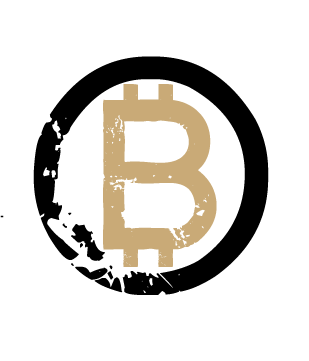